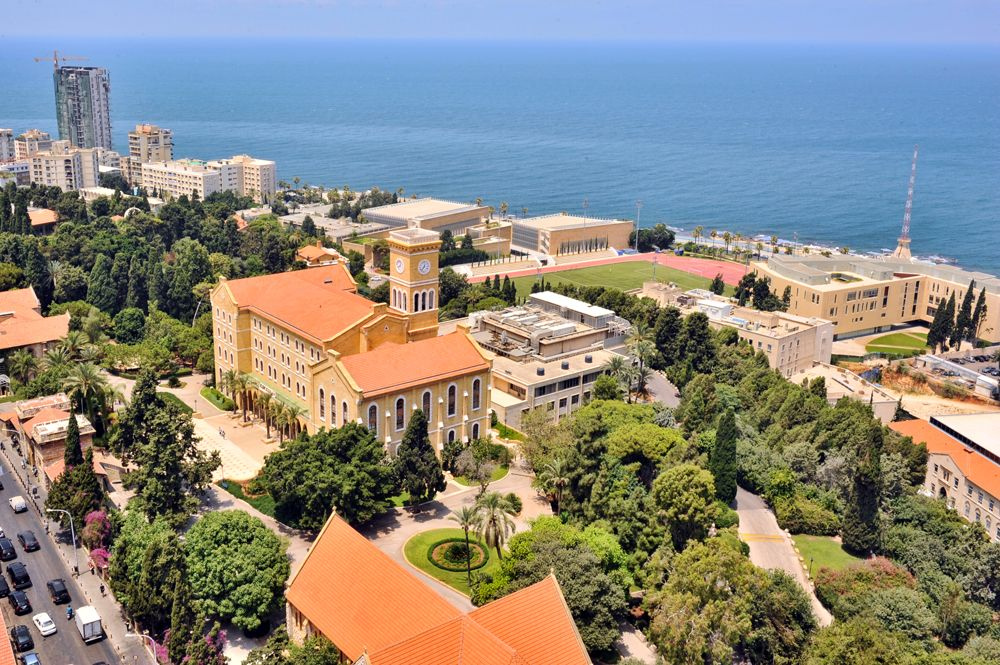 What can Lithium tell us about the early universe?
Tahani R. Makki
Ph.D student at American University of Beirut
All elements produced by BBN are in good agreement with observations except for Lithium…
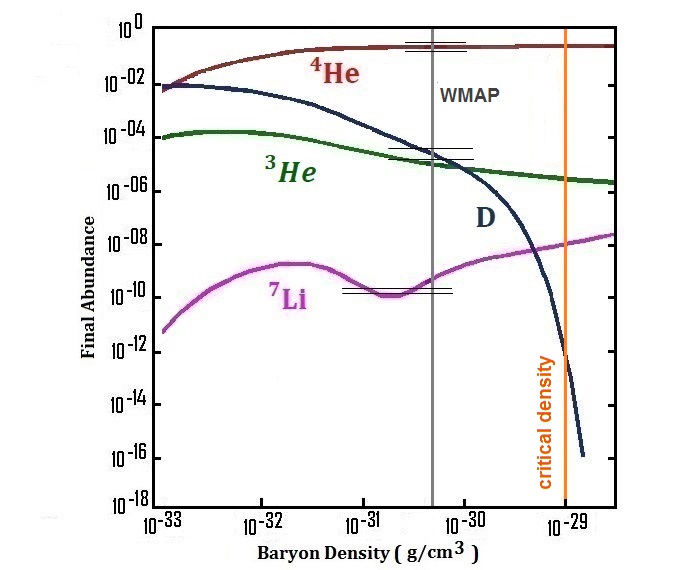 Fig.1 : Elements abundances as function of Baryon Density. Horizontal lines represents observations.
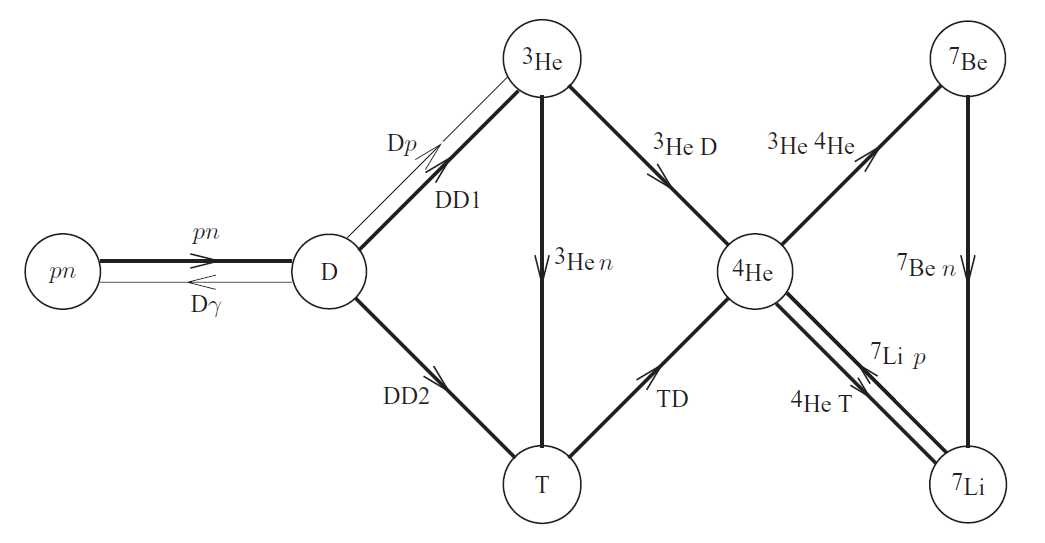 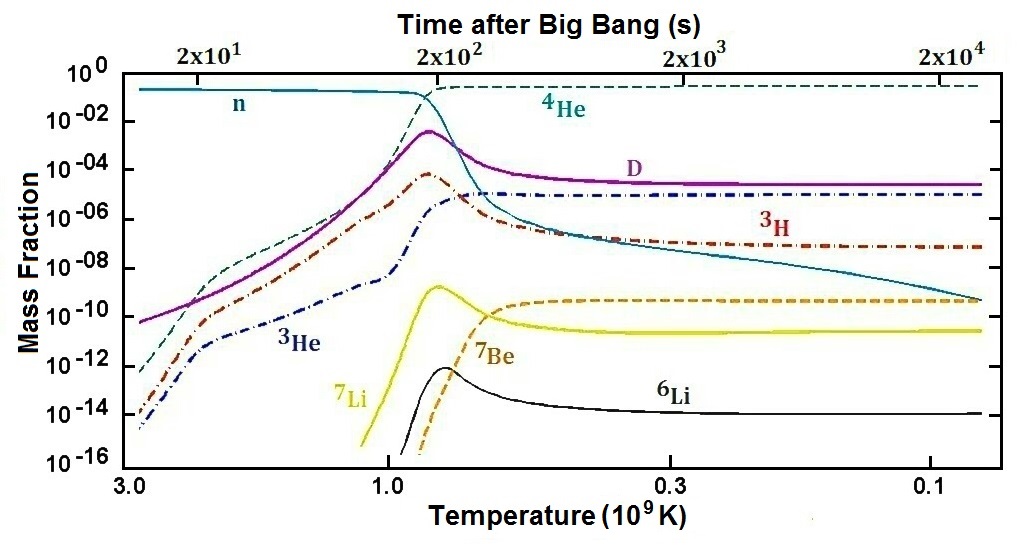 D bottleneck
Fig.2 : elements abundances as function of temperature.
Before many neutrons could decay into protons, they begun to combine with protons to form Deuterium.
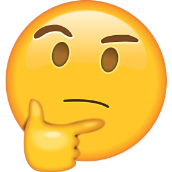 The Lithium Problem
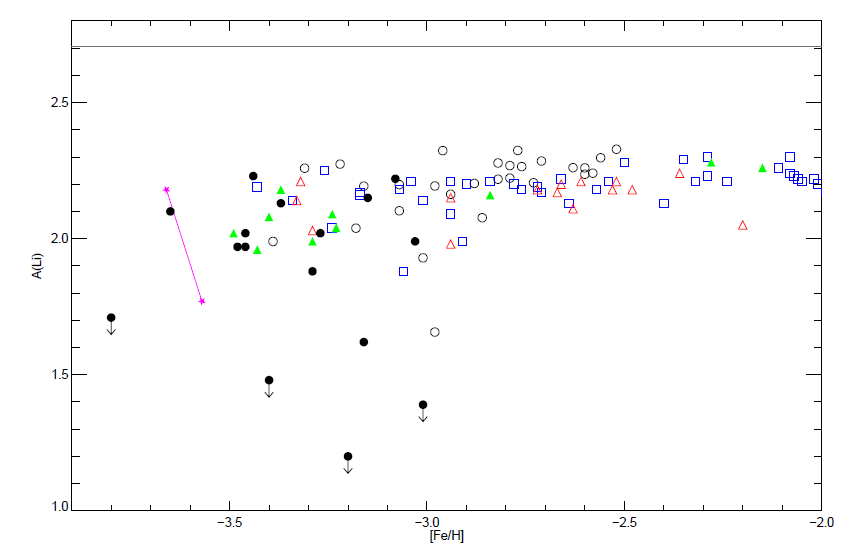 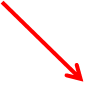 Plateau
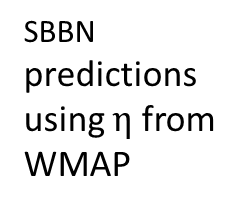 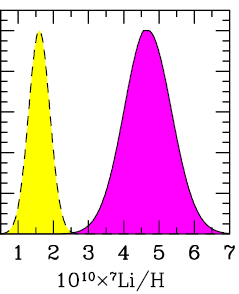 Fig. 3: Different measurements of Lithium-7 abundance as a function of  metallicity [F/H]=log(Fe/H)star -log(Fe/H)Sun
Is it possible to consider dark energy and dark matter as a same and unique dark fluid?
dark energy density
Adding dark component
Dark entropy
dark matter is not well known. 
Adopting a unified adiabatically expanded fluid or dark energy and dark matter can be considered as two different aspects of the same component. (Arbey, A. and Mahmoudi, F. 2008) and (Arbey, A. 2005).
To illustrate this model, temperature-dependent dark energy and entropy density are added as follows :
Or/and
Energy conservation Equation
Hubble expansion rate
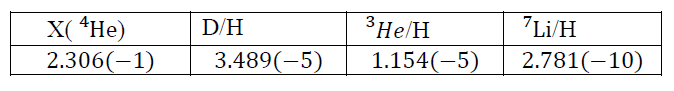 Conclusions
The primordial Lithium problem becomes  challenging because observations are extended to very low metallicity in very metal poor stars.

To resolve this fundamental problem, it seems it cannot be done in SBBN as I have tried to outline and this will give more insight of physical conditions under which light elements were formed.

Theoretical predictions are certainly very useful but they have to match observations especially when we talk about early universe.
Acknowledgment:
I wish to express my gratitude to my advisor Prof. Mounib El Eid, for his inspiring guidance and accurate advice. I would thank Prof.  Maurizio , Dr. Oscar and Dr. Sarah for their generous and prompt help.
Thank you